Blood supply of brain
By
Dr.Ch.N.V.Bharath
Main arteries
Vertebro -basillar system
Internal carotid  system
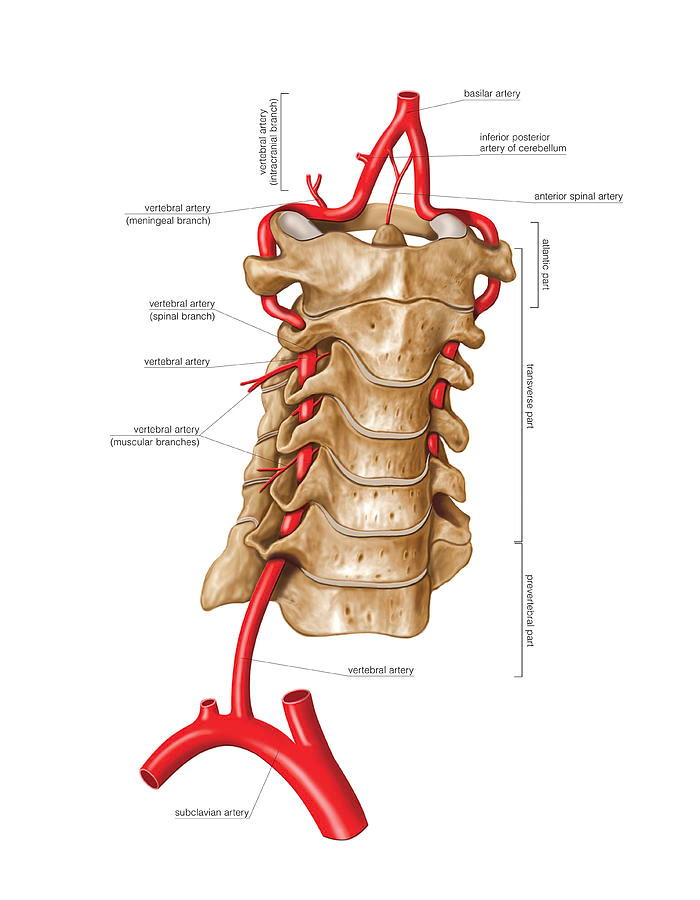 Vertebral artery
A branch of subclavian artery
 Course  - 4 parts
	 1st  
	 2nd 
     3rd  
     4th
Vertebral artery
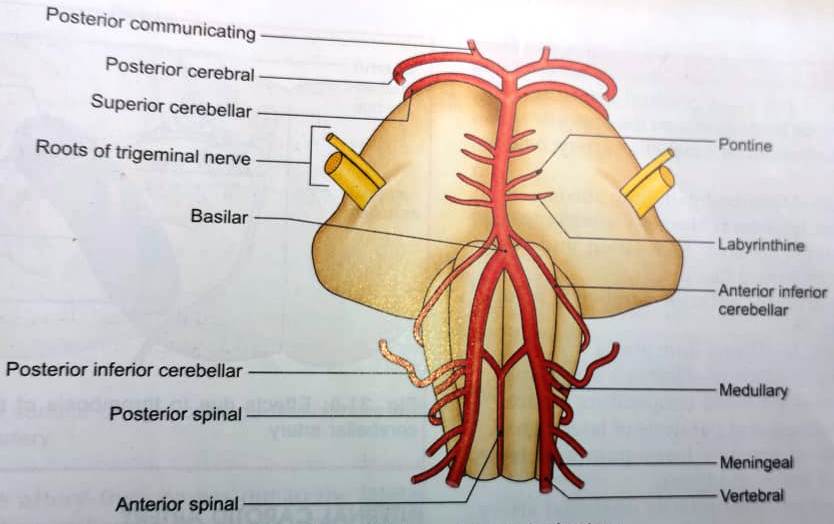 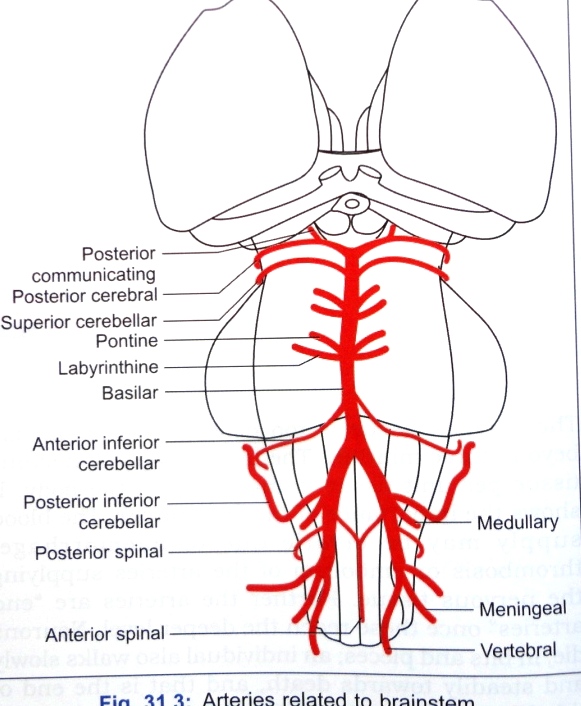 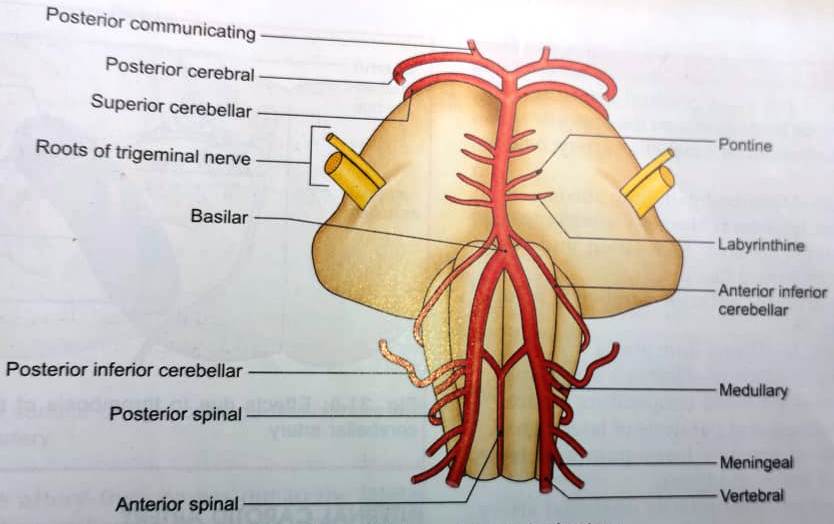 Anterior inferior cerebellar
Labyrinthine
Pontine
Superior cerebellar
Posterior cerebral
Basilar artery
Posterior cerebral artery
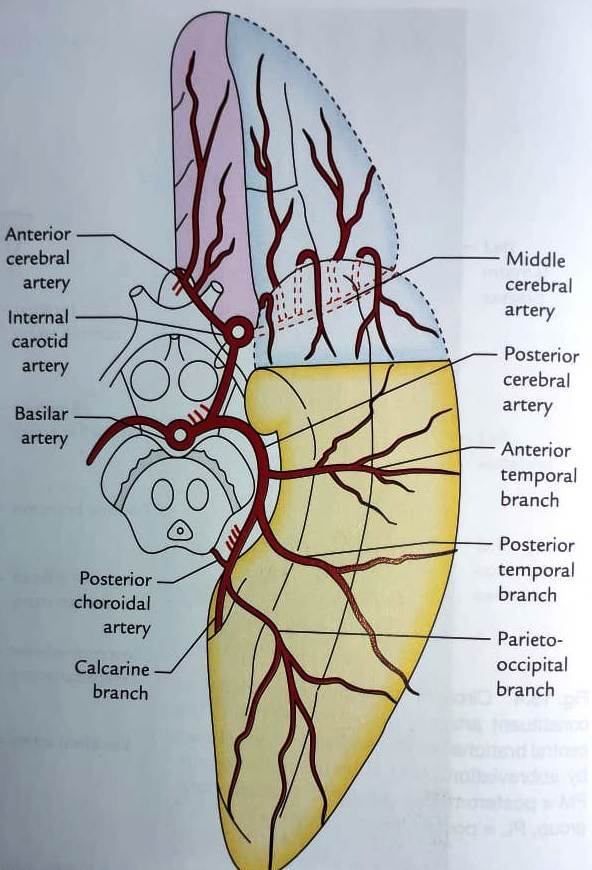 Ant.temporal, 
Post.temporal
parieto-occipital 
calcarine
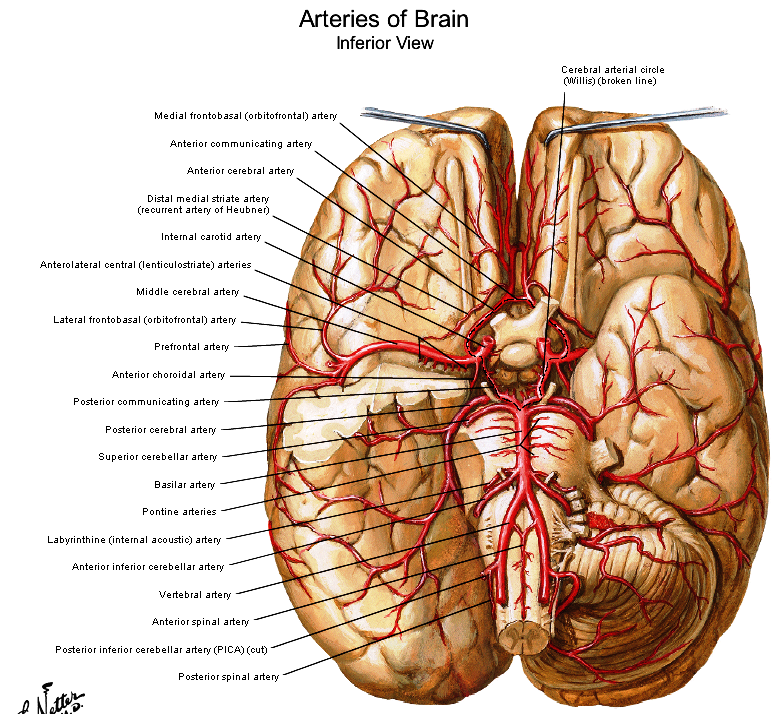 Internal carotid artery
Origin-  From  CCA at the level of upper border of thyroid cartilage
Terminal branches  - Ant cerebral  and middle cerebral
1.Posterior communicating artery
Runs backward to join PCA

Gives  branches to hypophysis cerebri and hypothalamus
2. Anterior choroidal artery
Runs with optic tract 
Enters inferior horn of LV thro choroid fissure
Supplies choroid plexus


Artery of cerebral thrombosis.
3.Anterior cerebral artery
Smaller terminal 
Course – runs forward and medially.
Above the optic nerve– connected by ant. Communicating art.
Runs above the CC
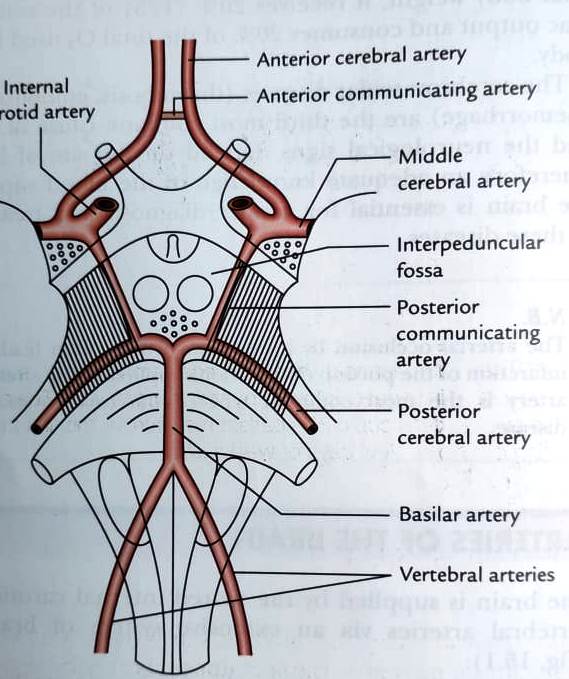 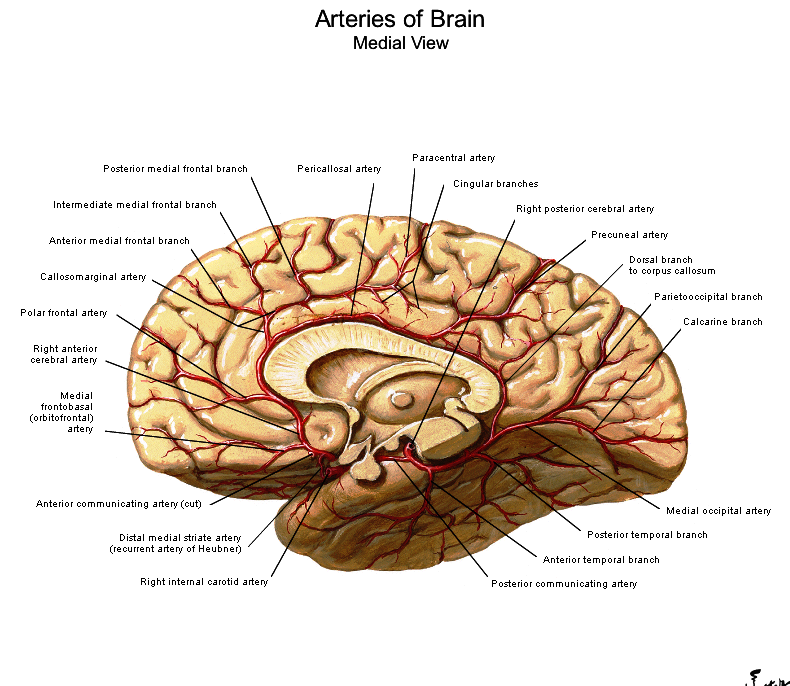 Anterior cerebral arteries
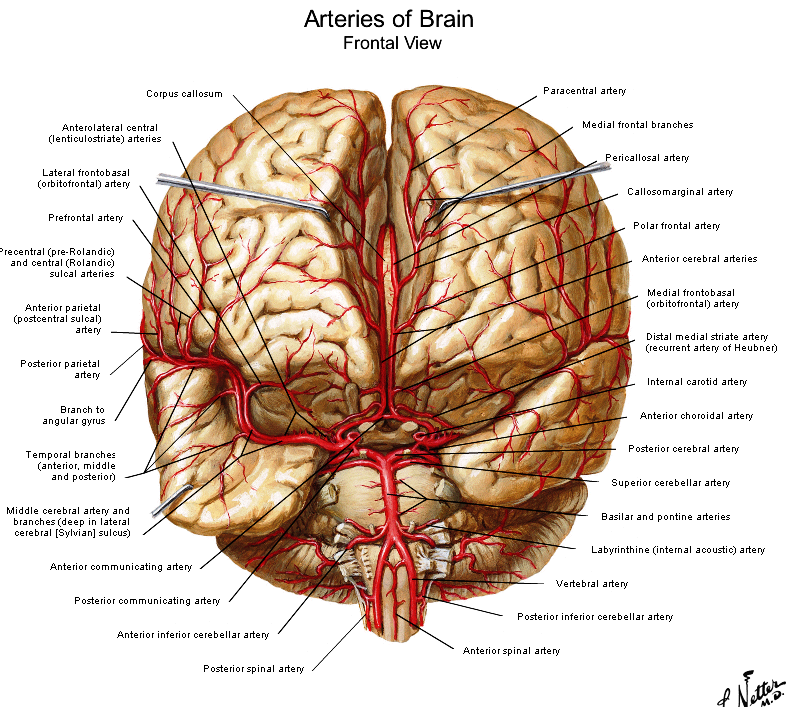 Orbital
Frontal
Parietal
4.Middle cerebral artery
Larger terminal 
Runs laterally thro lateral sulcus. 
Gives deep perforating brs
Temporal
Frontal
Parietal
5.Opthalmic artery
CIRCLE OF WILLIS
Circulus arteriosus
Location – Interpeduncular cistern
Shape – polygonal 

Equalize the flow of blood
Collateral circulation
Formation
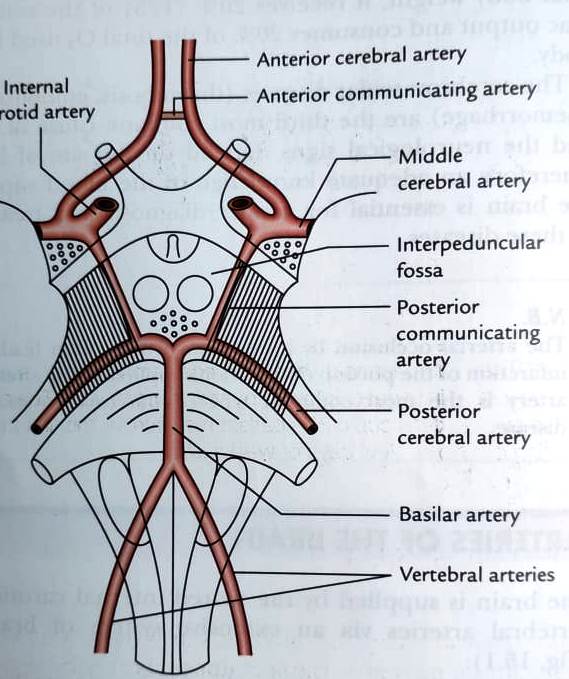 Central branches
Six groups

Anteromedial
Right and left anterolateral
Posteromedial
Right and left Posterolateral
Central branches
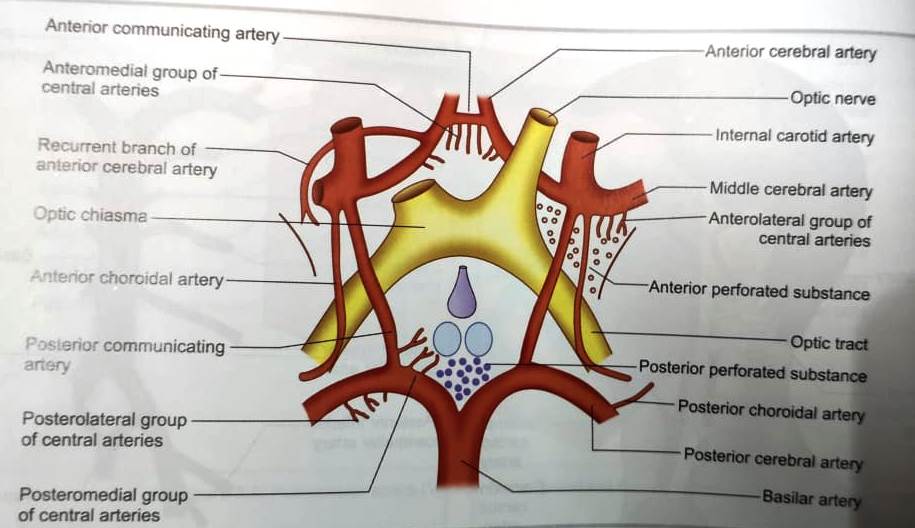 1. AM group from ant com, ACA and ICA
Recurrent branch of ACA/Artery of HEUBNER

  Thrombosis of this art leads to contralateral upper monoplegia
2. AL group from MCA (striate brs)
Charcot’s artery of cerebral hemorrhage.

3.posteromedial group from PCA and PCA 
Also called thalamo perforators 

4.PL group from PCA
Also called thalamogeniculate
Branching pattern
Types of branches from ACA,MCA AND PCA
Central
Cortical
Choroidal
Central
thin walled , slender perforating
End arteries

Anteromedial
Right and left anterolateral
Posteromedial
Right and left Posterolateral
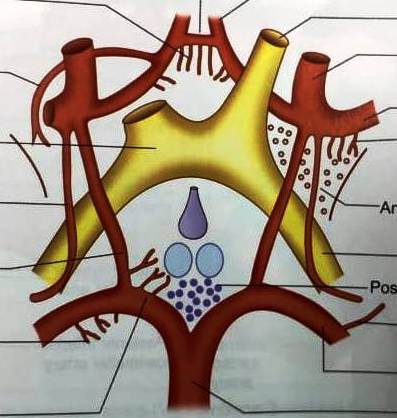 Cortical
End arteries
2 types 
1. Short
2. Long
Orbital
Frontal
Parietal
Anterior  cerebral artery
Orbital
Temporal
Frontal
Parietal
Middle  cerebral artery
Posterior cerebral artery
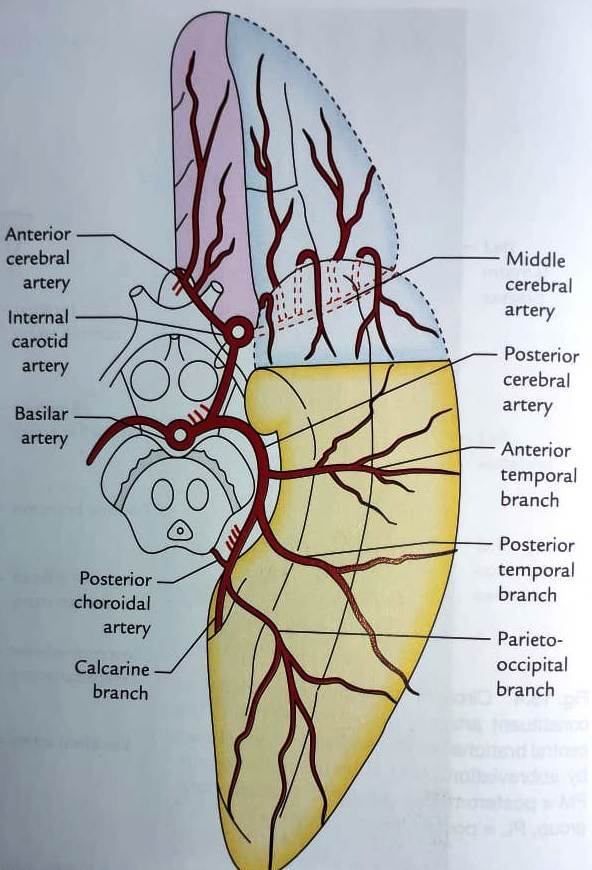 Ant.temporal, 
Post.temporal
parieto-occipital 
calcarine
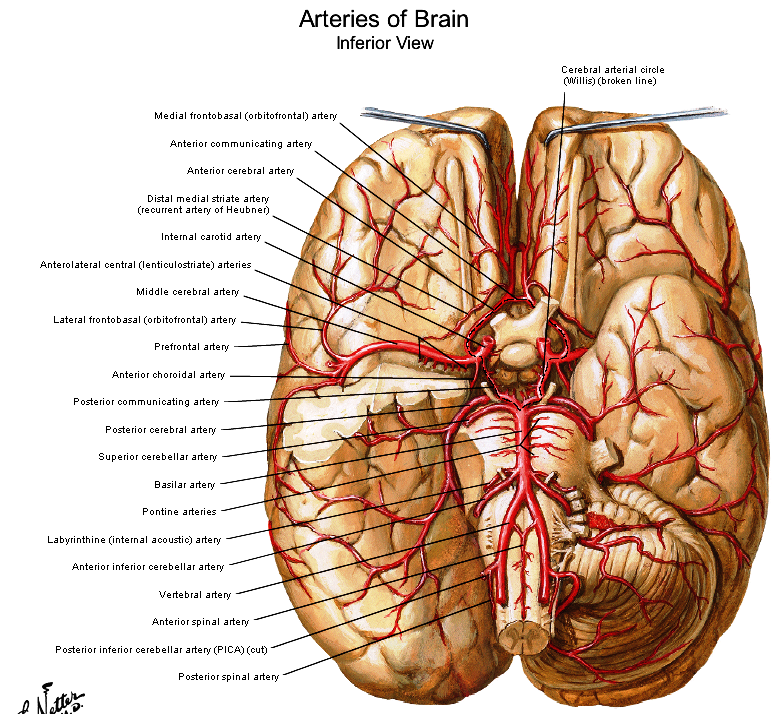 ChoroidalAnterior choroidal artery
Runs with optic tract 
Enters inferior horn of LV thro choroid fissure
Supplies choroid plexus


Artery of cerebral thrombosis.
Posterior choroidal artery
Choroid plexus of 3rd ventricle and lateral ventricles.
Supply of different surfaces
Superolateral surface
MCA (2/3)
ACA
PCA
Medial surface
ACA (2/3)
MCA
PCA
Inferior surface
PCA
MCA
ACA
Cortical branches
Cortical and central branches do not anastomose.
No anastomosis inside the brain tissue.
Venous drainage
Devoid of muscle
 No valves
  Veins of cerebrum – Superficial and 							deep veins
Venous drainage
Superior cerebral veins
Inferior cerebral veins
Superficial middle cerebral vein
Superior anastomotic vein
Inferior anastomotic vein
Deep middle cerebral vein
Anterior cerebral vein
Deep veins
Internal cerebral veins
Great cerebral vein (Galen)
Basal vein
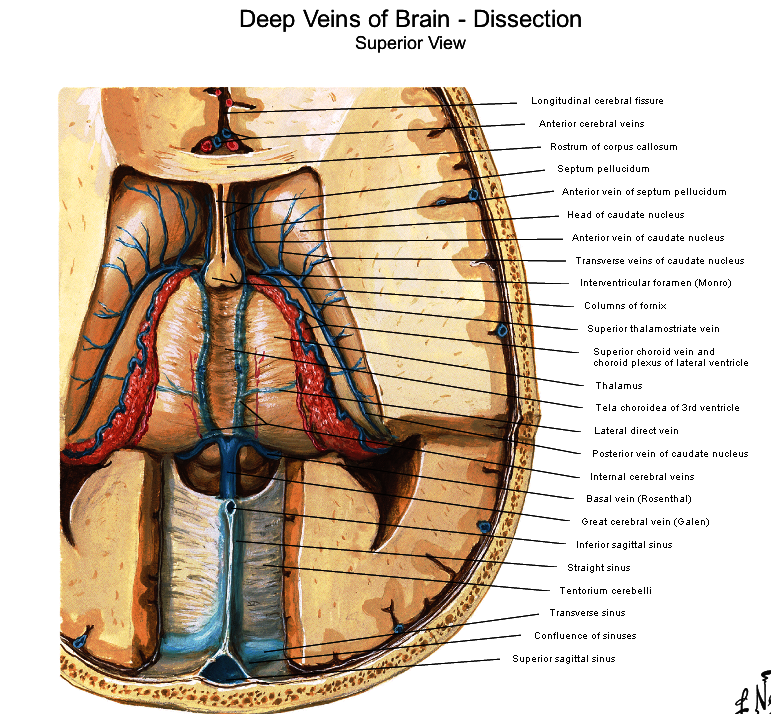 Thalamo striate vein
Choroid vein
Internal cerebral vein
Great cerebral vein
CAROTID ANGIOGRAM
Anterior view
CAROTID ANGIOGRAM
Lateral view
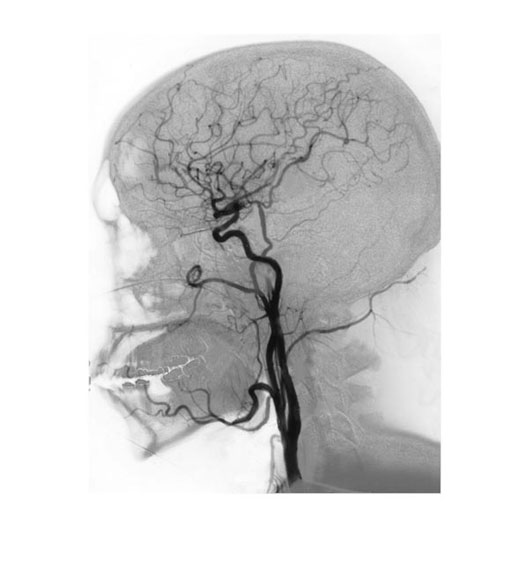 CAROTID ANGIOGRAM
ANEURYSM
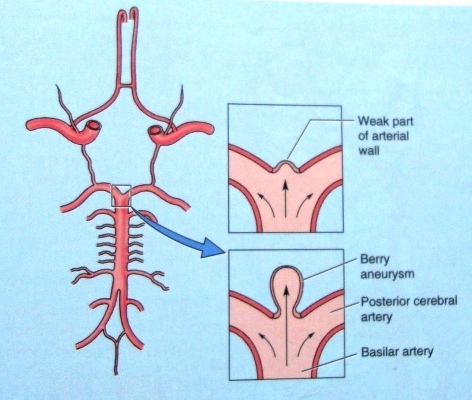